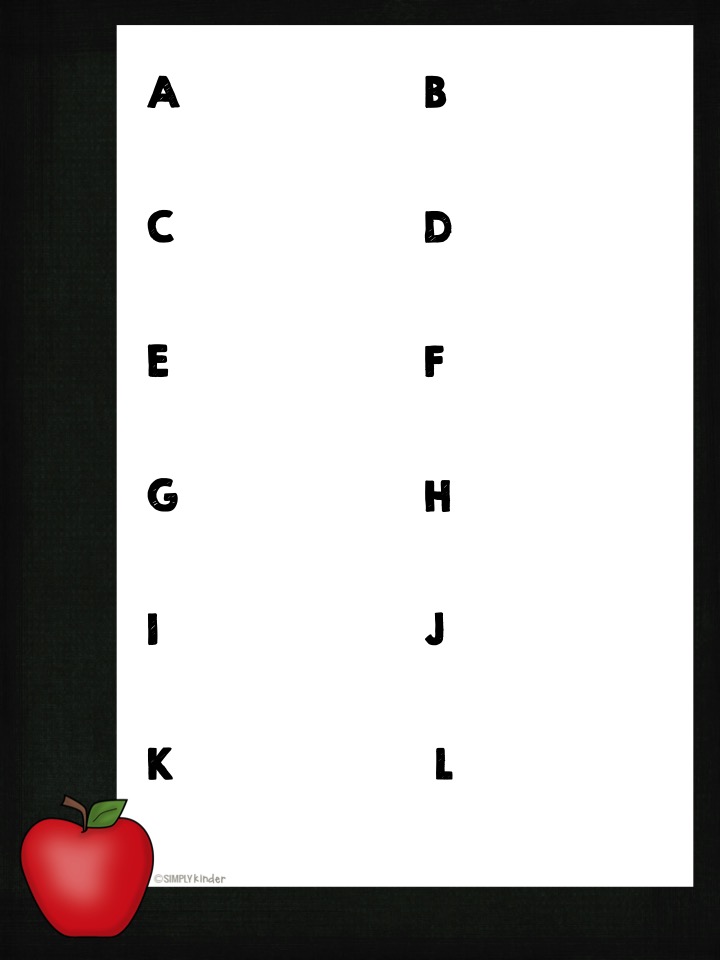 Attendance:  School starts each day at 8:15.  In order to accomplish Kindergarten goals, attendance is very important! Please send a note if your child has been absent.
Breakfast: Breakfast is free for all students. Breakfast will be served from 7:55-8:15 daily. Please do not drop your children off before the designated time, as they will not be supervised.
Communication:  Your child's folder will be sent home daily to communicate classroom events and behavior. Please contact the teacher with any concerns or questions.
Dismissal:  School will be dismissed at 3:15. If your child has a transportation change, we must receive notice in writing.
Field Trips: Field trips are a great way for students to make connections to the curriculum. Field trip notices will go home weeks before the scheduled trip.
Excellent Behavior: Great behavior is a school expectation. Students will be rewarded for demonstrating excellent behavior.
The ABCs of Kindergarten
Grades: Richmond County School System has Standards Based report cards for grades K-3. Please see your child’s teacher for more information.
Homework:  Homework is a great way for parents to be involved! Homework will be sent home every Monday ad will be due on Fridays. Nightly reading is also an expectation.
Independence: Kindergarten is a great time for children to exhibit independence! Look for times to allow them to display responsibility.
Jacket: When the weather gets cooler, please send a jacket for you child.
Lunch:  Lunch is free for all students. Students will have several options each day.  Students may also pack a lunch, but please note there is no refrigerator to store student lunches.
Kindness: All students at Sue Reynolds are expected to treat others with kindness and respect.
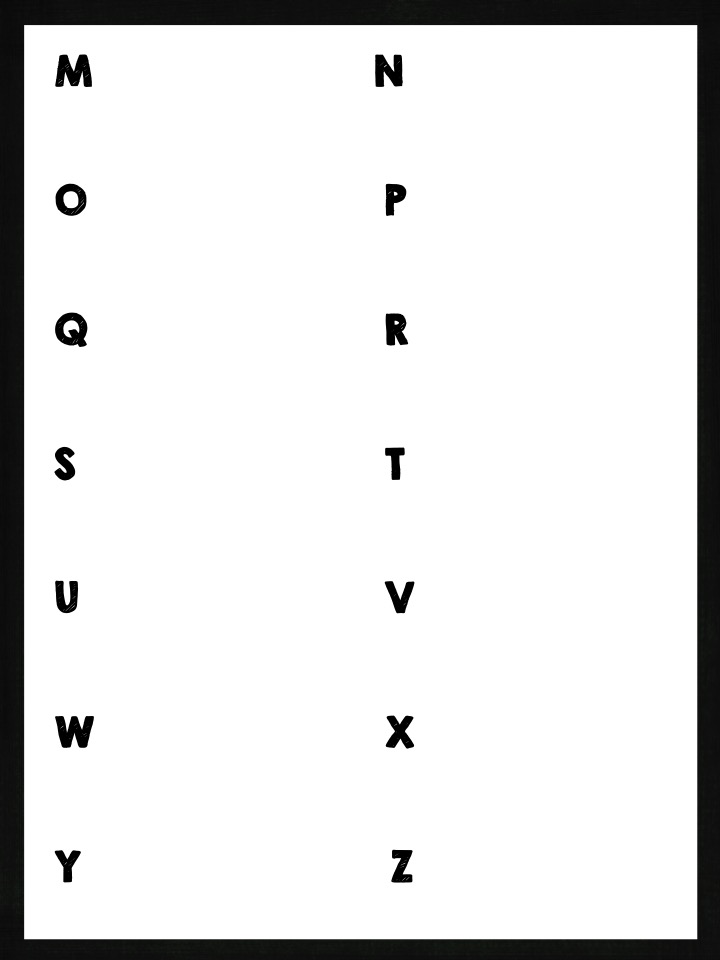 Money: If you need to send money to school for special events or field trips, please send it labeled in an envelope with your child’s name, the amount enclosed, and the purpose for the money. 
Please wear mask daily
Newsletter: A monthly newsletter will go home at the start of each month.  Please check it to find out what’s going on in our classrooms.
Poetry: This year your child will have a Poetry Journal. We will add a poem to the collection every week. On Fridays, your child will bring his/her Poetry Journal home to share with you.
Outdoor Time: Weather permitting, we will have 15 minutes of scheduled recess daily. Please make sure your child is appropriately dressed for the season.
Report Cards: Report cards are sent home every 9 weeks. Please review it, sign the report card jacket, and return the jacket to school. Conference days are scheduled by the district in Oct. and March; however, please contact your child’s teacher if you would like to confer at an alternate time.
Quality Work: All students are expected to produce quality work. Please encourage your child to do their personal best every day.
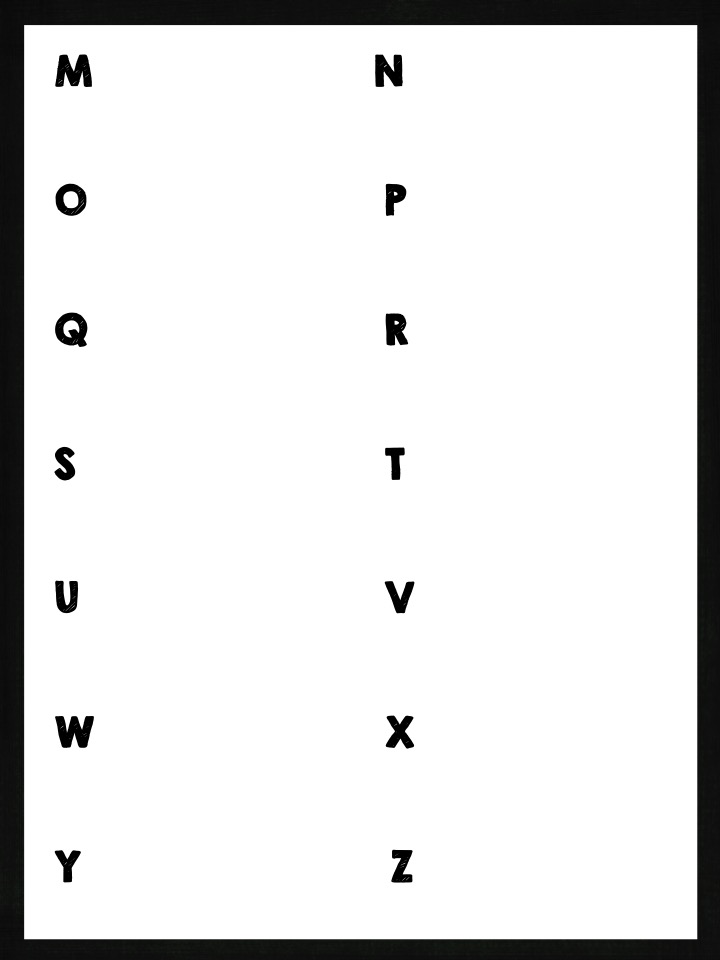 Specials: We will have PE, Art, and Music regularly. Please check your child’s folder for PE days to ensure your child is dressed appropriately.
Toys: Please do not allow your child to bring toys to school. Toys are a distraction and will be confiscated.
Units: Check our monthly newsletters to find out what we are learning. If you have something to contribute to a particular unit, please contact your child’s teacher. We’d love your input!
Visitation: If you would like to visit our classroom, please stop at the office for a visitor’s pass. Please note that teaching time is not time for conferences. All conferences need to be scheduled in advance.
Website: Check our website for updates on our learning! Also, an extra copy of the newsletter will be posted on the website.
eXciting eXperiences: Kindergarten will be a time of eXciting eXperiences!
ZZZZZZZ: Make sure your child gets plenty of rest. Remember that routine and structure will help your Kindergartener succeed.
You: You have an integral role in your child’s education.. There are many ways to get involved in your child’s education; join the PTA, volunteer at school, attend parent workshops, and stay informed.